Infectious Diseases Role of the Public Health
1
What measures are taken to prevent infectious diseases?
Maintain safe water

 Water is purified by the following methods:

Settling

Filtration

Chlorination
2
Our Food Safety
The US has set the standards for our food.
They regulate the inspection plants of our food.
They regulate how food is to be handled
They regulate how it is to prepared and distributed.
3
Vaccination Programs
Vaccination programs require that children get certain vaccinations before they start school.

The reason vaccination programs work is due to the pathogen not being able to reproduce itself enough to maintain a disease in the population.
4
Vaccination Programs
Hepatitis B, Rotavirus
Diphteria ,Tetanus, Pertussis
Hib ( Haemophilus influenzae type b)
Pneumoccal, Polio
Measeals, Mumps, rubella
Varicella
Hepatitis A, Meningoccal
5
Animal Control Programs
Inspecting the animals

How rapid animals are destroyed.

How to control rats
6
Pesticides
Used on crops

Used around our homes.

Control rat populations in developed areas.

Control mosquitoes by spraying strategies to kill them.
7
Rodent Problems
Who's Responsible for Preventing and Responding to Rats?
Property Owners
Tenants
The New York City Department of Health & Mental Hygiene
Everyone
8
Property owners and businesses must maintain their garbage—the number one source for rats to get their essential food—in containers that are rodent-proof until it's picked up.
Tenants must do the same in the houses and apartments, and also ensure that they do not litter their yards or the street.
9
The Department of Health and Mental Hygiene’s Pest Control Services (PCS) program works to reduce the presence of rats in New York City. PCS operates out of six regional offices in the five boroughs.
10
PCS responds to complaints about rats, conducts inspections, and may apply rat bait (rodenticide) or clean up properties when owners fail to act. As part of an overall integrated pest management approach, PCS works with 19 other agencies to coordinate the City's response to rats in New York City.
11
In December 2007, the Health Department started a new program to control rats in the Bronx. This program uses an inspectional process called “Rat Indexing” to proactively identify the presence of rats in neighborhoods, and to compare the severity of infestations among blocks and neighborhoods.
12
This program also provides more detailed inspection findings and advice to property owners on how to correct conditions. The results of these efforts are being carefully evaluated. In addition, the Health Department is collaborating with multiple key city agencies on piloting new rodent abatement strategies.
13
Public Health Organizations
Public health organizations enforce regulations and provide public health services.
The federal government makes the laws to how the sewage is to be treated and disposed of. Each state must follow these laws.
The public health officials are very concerned about the safety of the water after a a hurricane due to the possibility of the system being destroyed .
14
National Institutes of Health (NIH)
NIH supports health related research on all diseases.
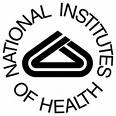 15
Centers for Disease Control and Prevention
Is a major operating division of the
The Department of Health And Human Services.
Provides credible health information.
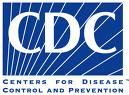 16
Food and Drug Administration(FDA)
Responsible for regulating and maintaining 
Safe food and drugs safe consumption.
There is a lot of controversy about how well they do this.
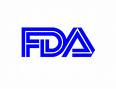 17
World Health Organization(WHO)
Identify priority health and nutrition-related issues and ensuring that these are properly addressed in   any part of the world.

Strengthening health and nutrition surveillance systems to enable monitoring of any changes, early warning of deterioration, and immediate life-saving action through outbreak response.
18
World Health Organization(WHO)
Ensuring control of preventable ill health particularly communicable and vaccine-preventable diseases. 

Ensuring that risks related to the environment are recognized and properly managed.
19
World Health Organization(WHO)
Ensuring access to basic, good quality, preventive and curative care including essential drugs and vaccines for all, with special focus on the especially vulnerable - the elderly, the very young, pregnant women, the disabled and the chronically ill. 

Ensuring access to basic, good quality, preventive and curative care including essential drugs and vaccines for all, with special focus on the especially vulnerable - the elderly, the very young, pregnant women, the disabled and the chronically ill. 
.
20
World Health Organization(WHO)
Advocating and negotiating for secure humanitarian access, and neutrality and protection of health workers, and the operation of services and structures as integral parts of public health provision. 

Ensuring that the lessons learnt in a crisis are used to improve health sector preparedness for future crises and disaster reduction. 

Defining an integrated health policy for preparedness, emergency response and post conflict, for a coherent health sector development resilient to emergencies, to link relief efforts with national capacities and initiate future health system reform.
21